Eggs
Egg Anatomy
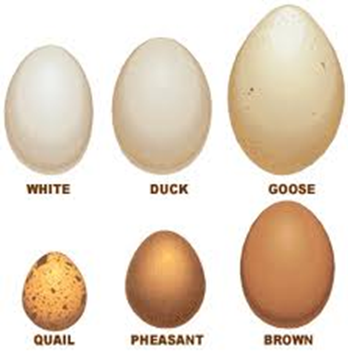 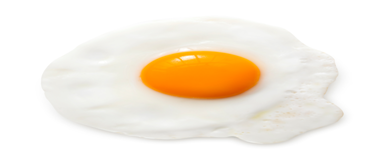 EGGS
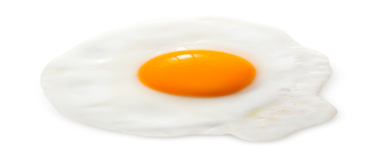 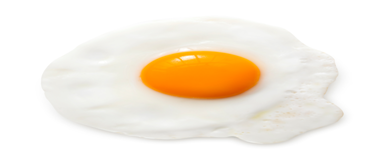 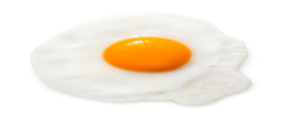 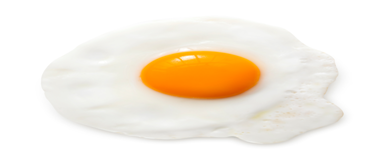 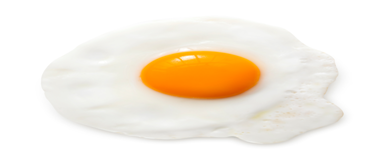 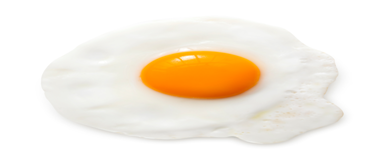 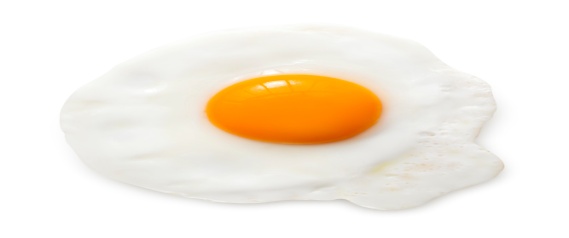 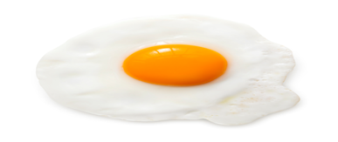 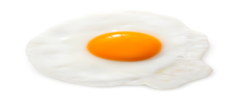 Air Cell
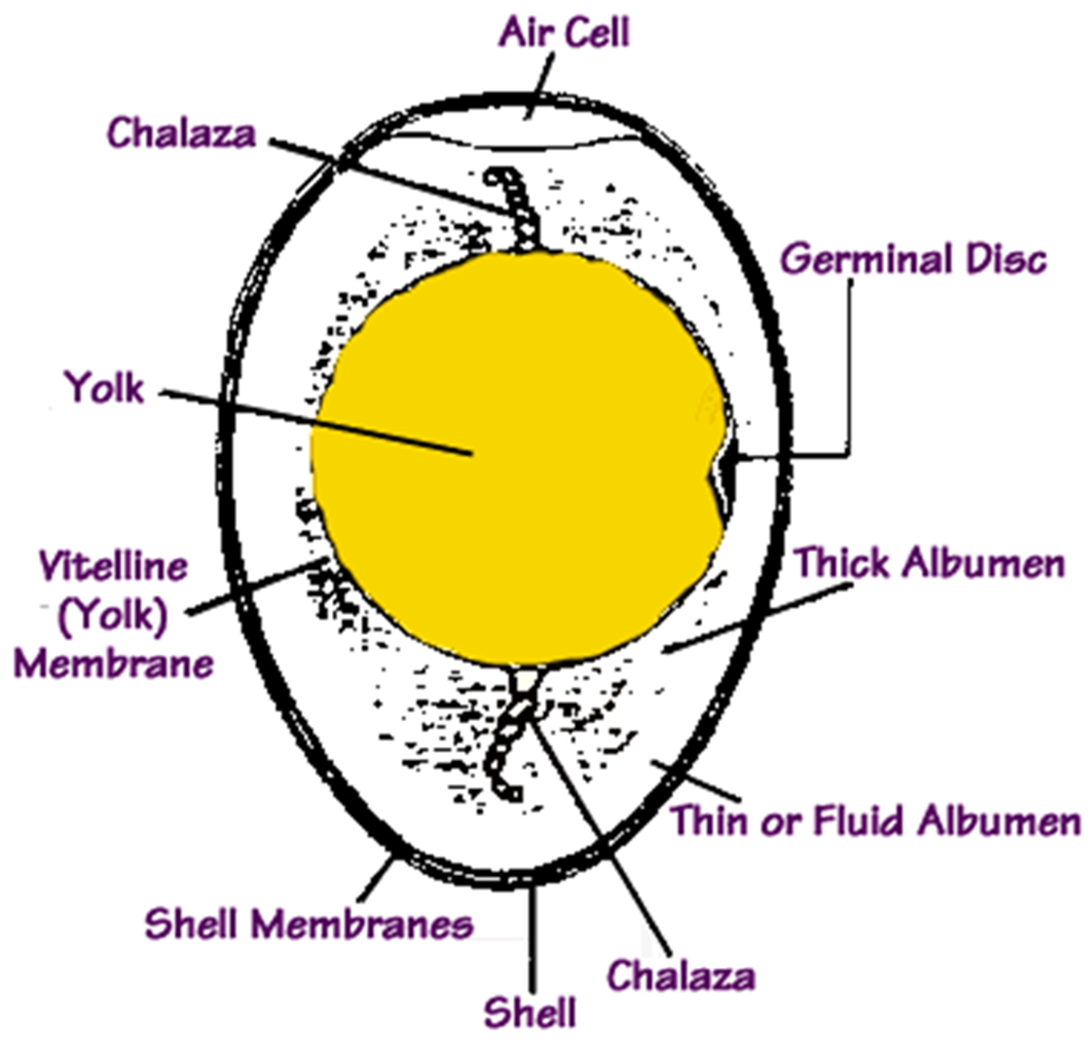 -Blunt end 
-Contraction of egg during  cooling
-Size increases as egg ages
Germinal Disc
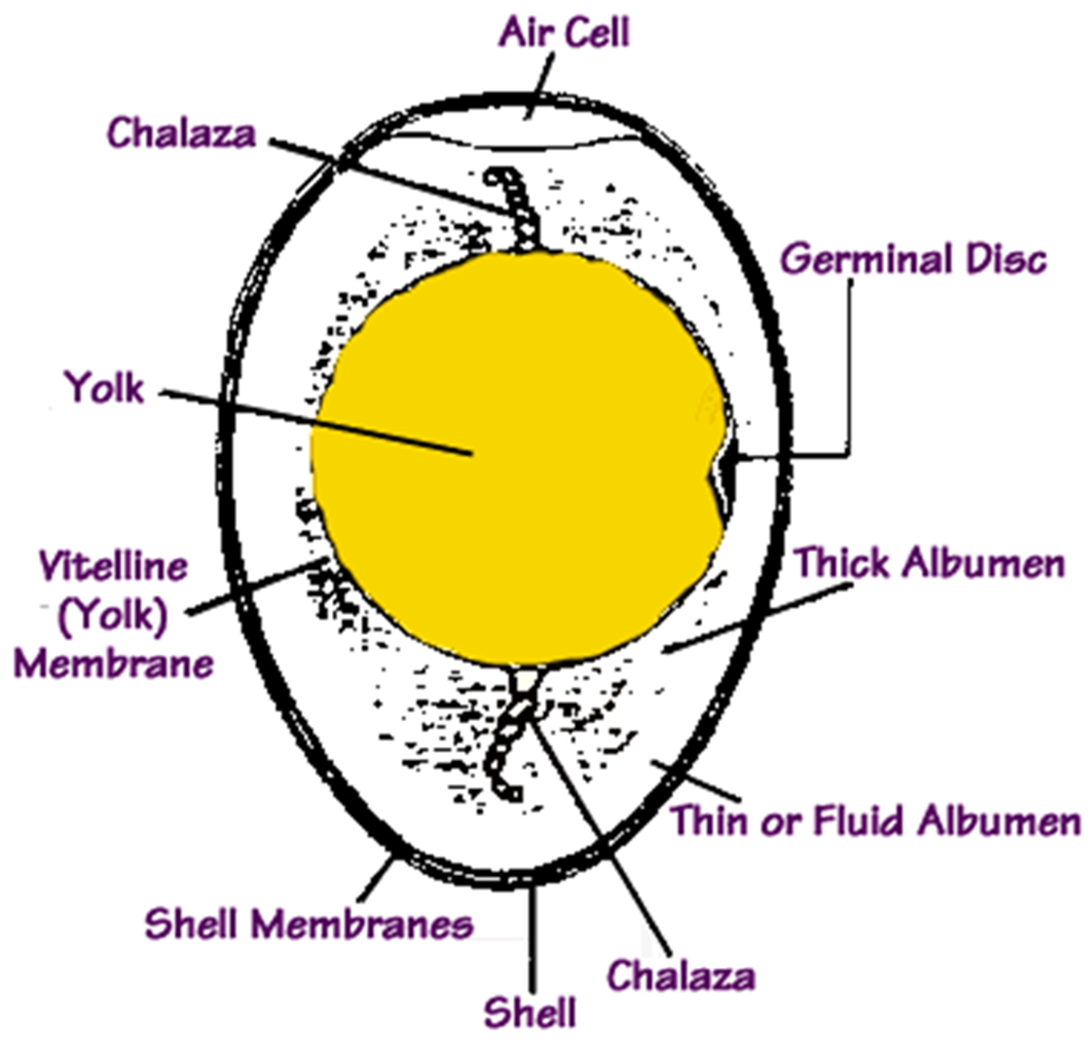 -genetic information from female
-sperm fertilizes egg within the germinal disk
-white spot on the yolk
Thick and Thin Albumen
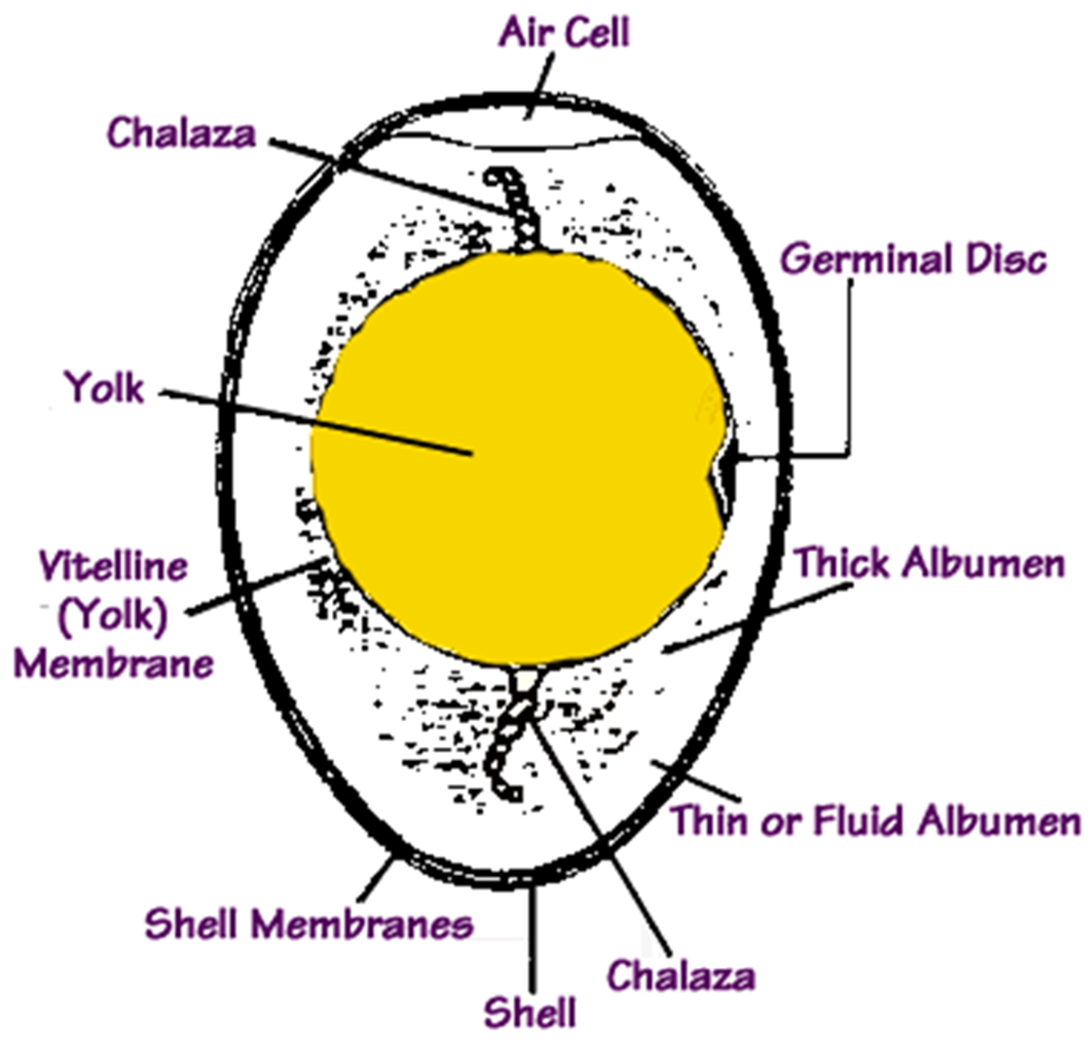 -egg white
-source of protein
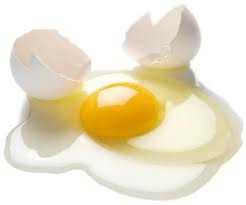 Chalaza
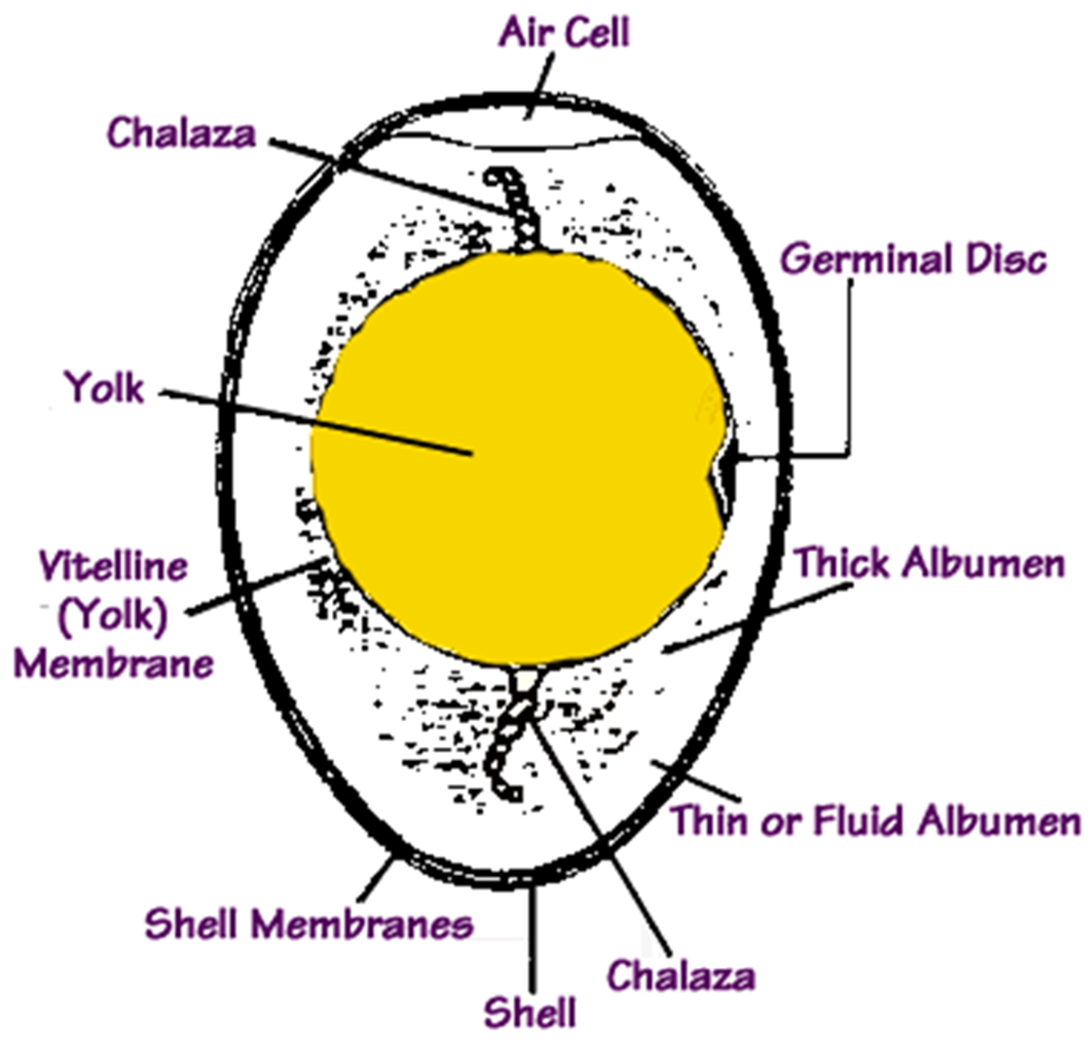 -Twisted and cord like
- Anchors yolk in center of egg
Shell
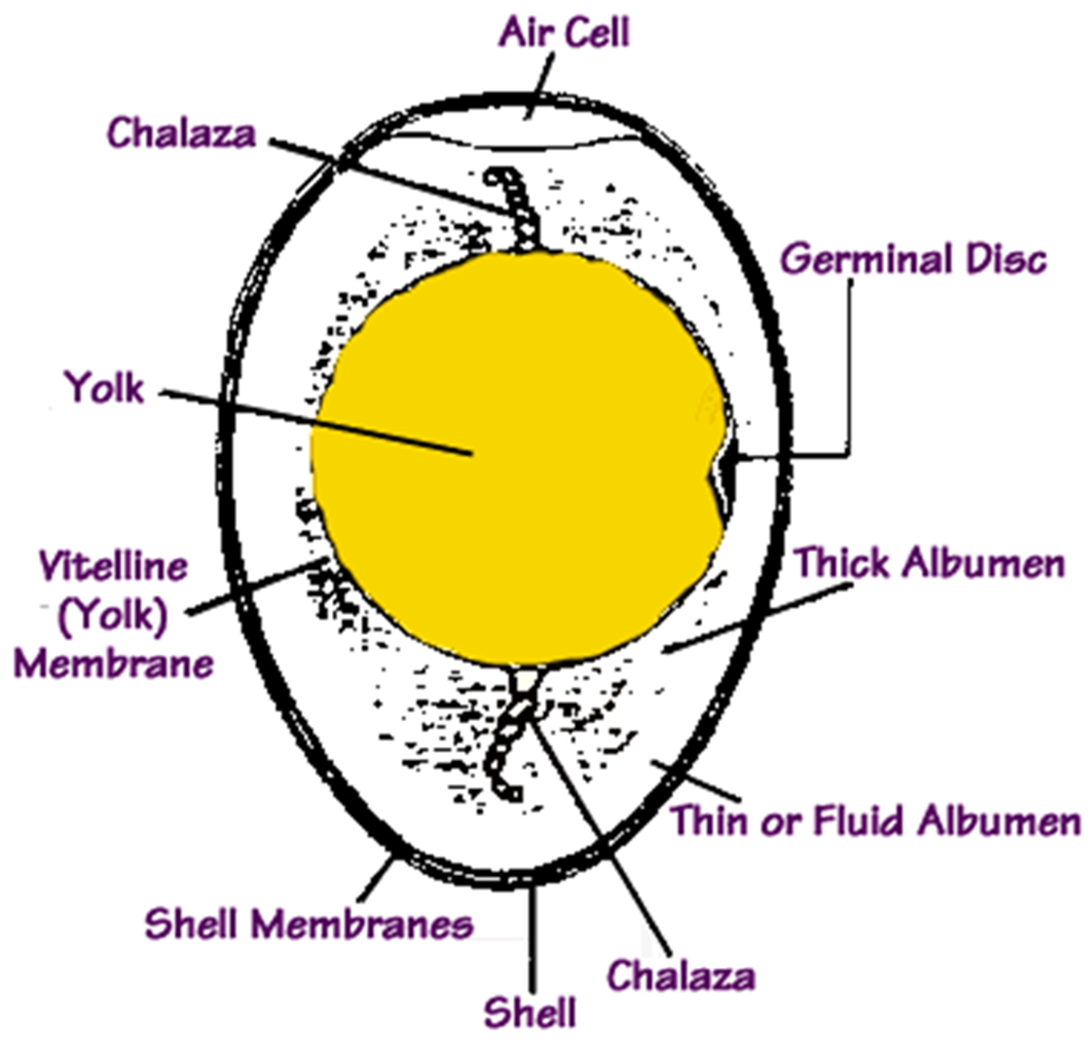 - Calcium Carbonate
-Has pores
-Color determined by breed
Shell Membranes
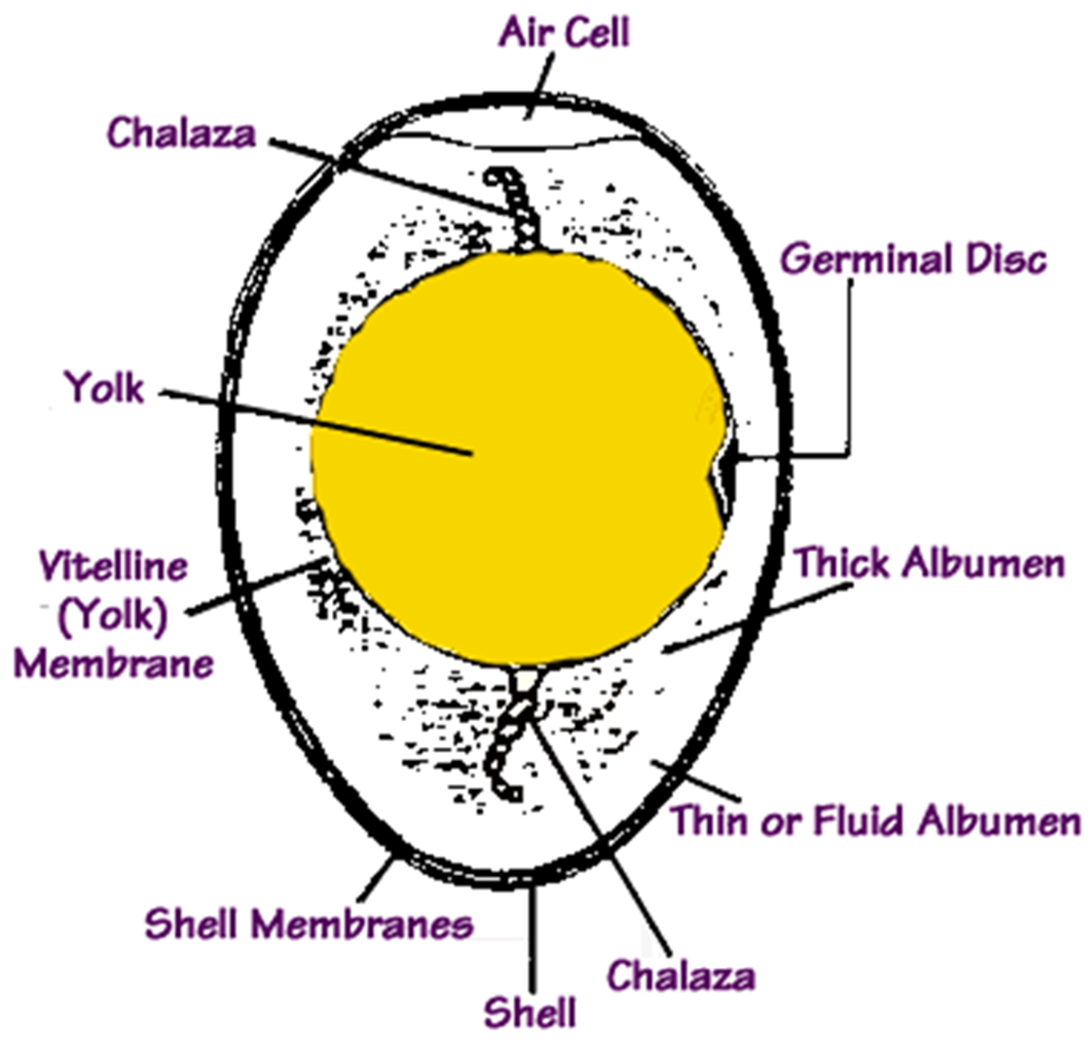 -Attached to shell
-Encloses contents 
-Protects albumen from bacteria
Vitelline (Yolk) Membrane
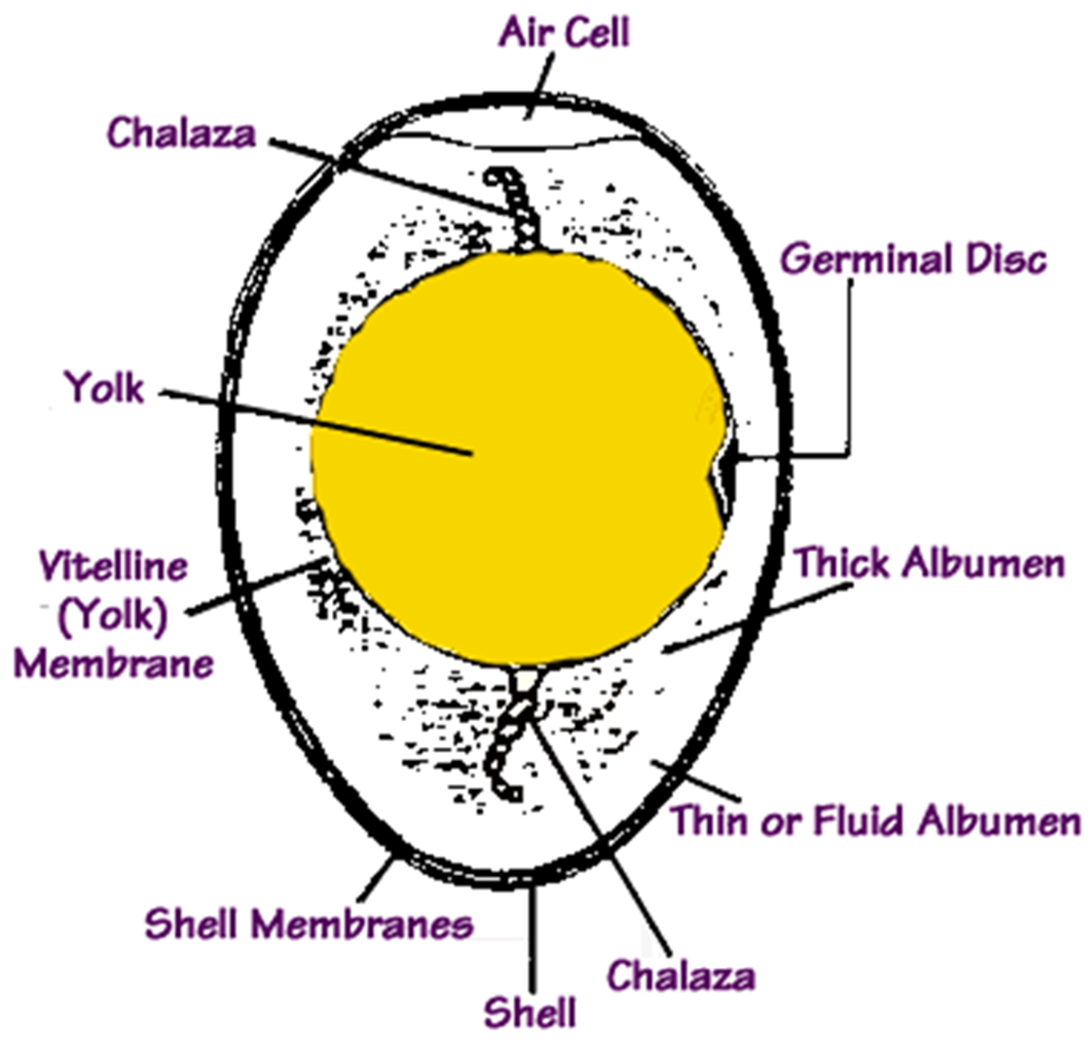 - Surrounds and seals in the yolk
-thin, elastic
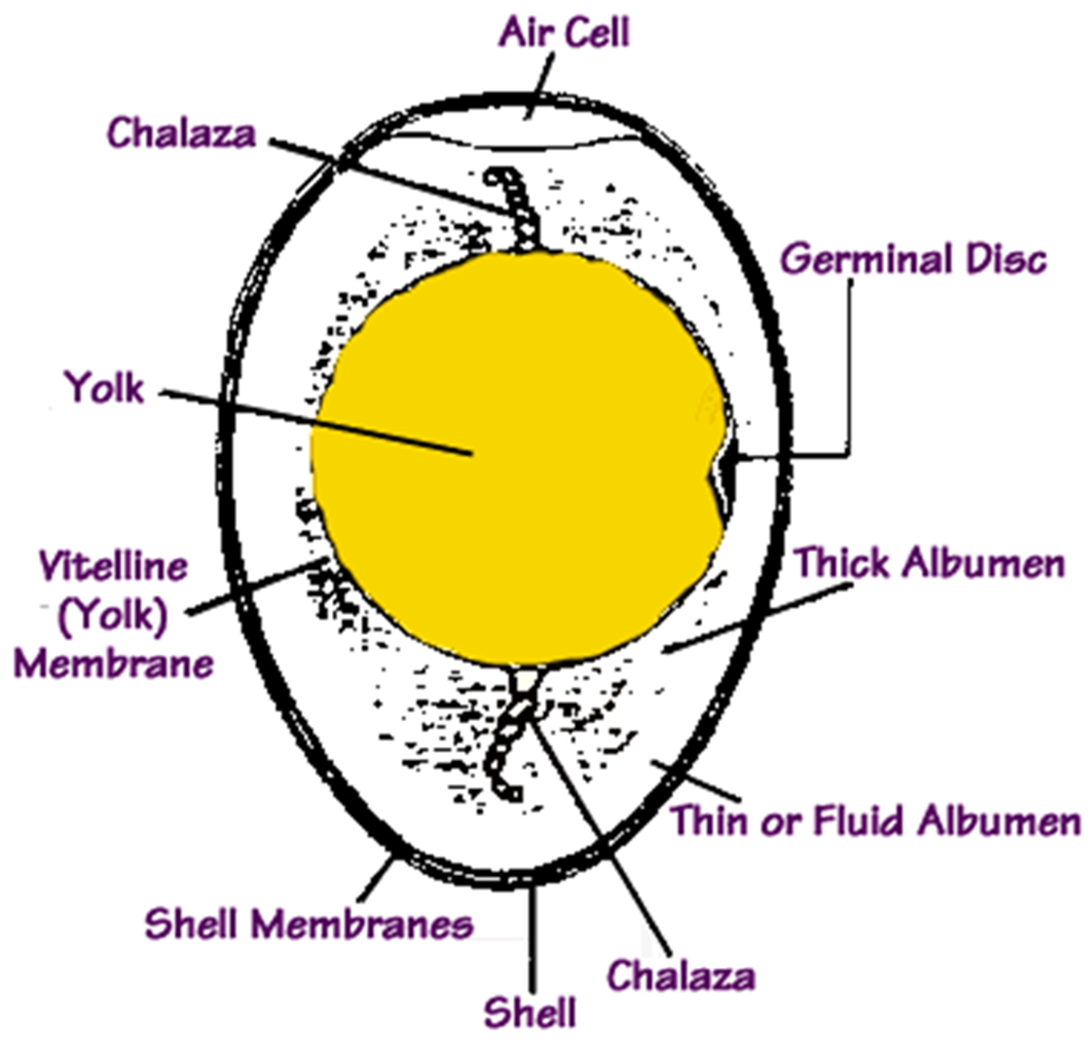 Yolk
- Color varies by feed source
- Source of vitamins, minerals & fat
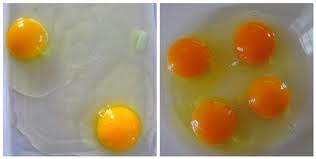 Candling Eggs
Shining a light through eggs to determine internal characteristics
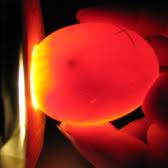 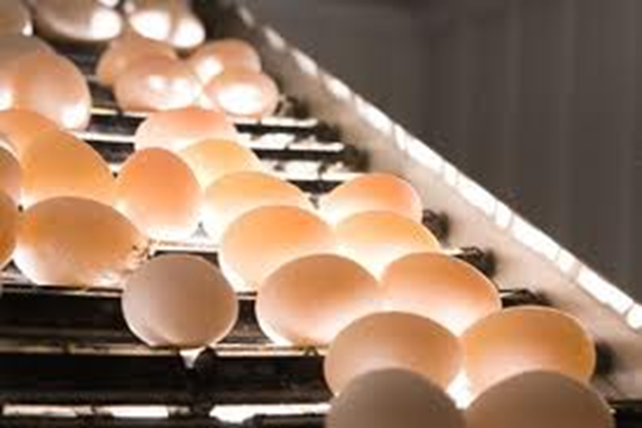 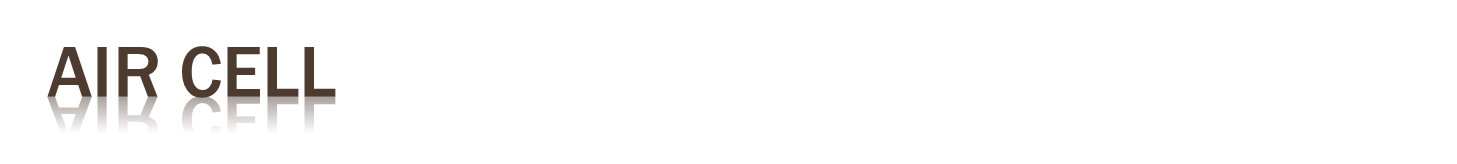 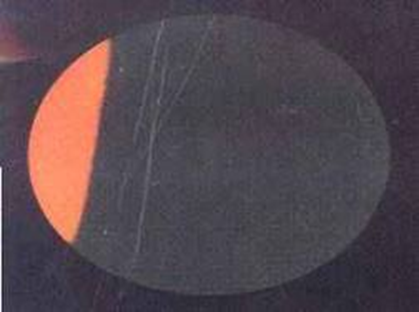 Freshly laid egg is about 107 degrees- same as hen

Egg cools to surrounding temperatures, egg contents shrink, shell remains the same, more pores at the large end of the egg– air enters and fills the space left by shrinking contents

Chicken pips through membranes to air cell– first breath of air in this space
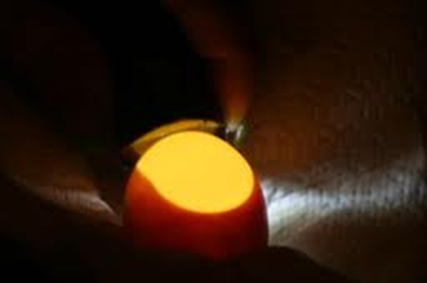 Air Cell
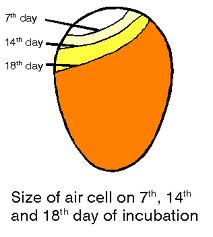 Increases during incubation

Not too small
Chick will be strangled on fluids

Not too big
Fluids will be dried up and chick will be weak and may stick to the shell
Egg Grading
Grades of Eggs
Appearance determines grade
External and Internal

AA
A
B
Inedible
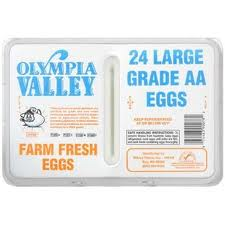 EGGS
AA
Clean, no cracks, correct shape
Albumen tight around yolk

A
Mostly good, clean
Albumen a little spread out

B
Not clean, misshapen 
Albumen spread out, flat yolk
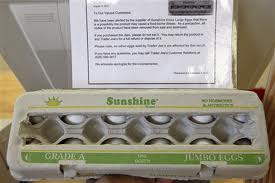 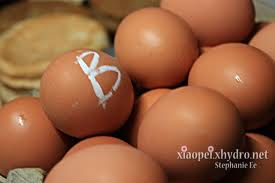 Classes
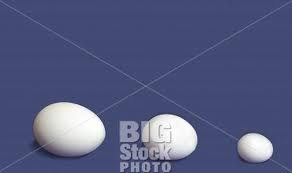 Ounces of weight/Dozen Eggs

Jumbo= 30 oz.
Extra Large= 27 oz.
Large= 24 oz.
Medium= 21 oz.
Small= 18 oz.
Peewee= 15 oz.
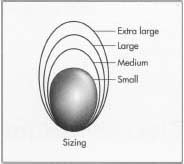 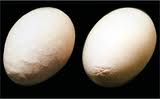 External
Clean
Shape
Cages Scratches
Cracks
Weak Spots
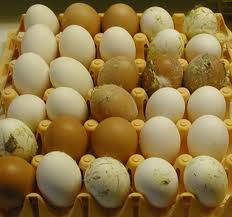 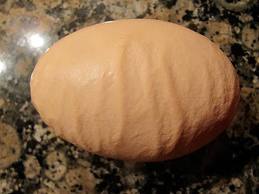 Internal
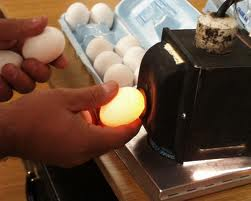 Candling= shine bright light through egg

Identify defects
Yolk Color
Blood Spots
Size of air cell
Embryonic development
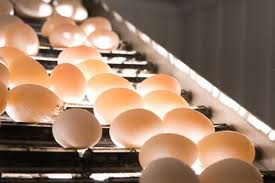 Blood Spots
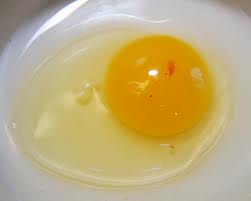 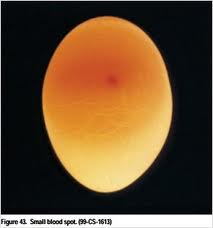 *Capillary burst in reproductive system
*Doesn’t mean embryo is growing
Air Cell Size
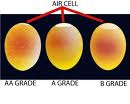 Larger = older
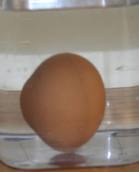 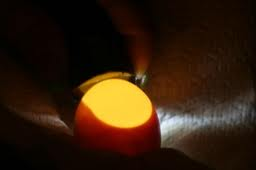 New Eggs= Float
Old Eggs= Sink
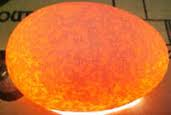 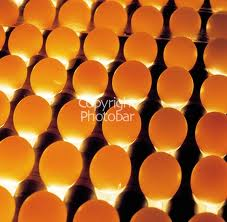 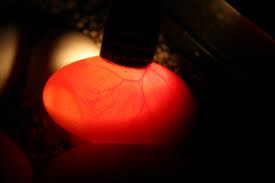 Egg Grading Videos
http://www.youtube.com/watch?v=NDWSnAsWor0&feature=related

http://www.youtube.com/watch?v=20inTZvPZP4

http://www.youtube.com/watch?v=BjDQ8QXB7cg&feature=related